Operation PhakisaAgriculture, Land Reform and Rural Development
22 MARCH 2017
National Development Plan Vision 2030
The strategic intent of the Lab was to deliver according to the vision of the National Development Plan (NDP), which is to contribute towards an Inclusive Rural Economy,  as well as the 9 Point Plan, of which the Revitalisation of the Agriculture and Agro-Processing Value Chain (RAAVC) is one.
1
Create 1 million jobs
600 000 potential jobs in communal areas and 300 000 jobs through commercial agriculture
2
Acquire 2 million hectares
Of strategically located land by 2019 for land reform
3
Develop 1 million hectares of under-utilised land
In communal areas and land reform projects for production.
ACTIONS:
4
Provide support to smallholder producers
In order to ensure production efficiencies – 80 000 new smallholders by 2019
5
Food security
By 2030, every household is able to say “WE HAVE food on the table”.
6
Developing and implementing spatial development plans 
To guide how land is used while prioritising the 27 resource-poor district municipalities
Growing sustainable rural enterprises and industries 
Characterised by strong rural-urban linkages, increasing investment in agro-processing, trade development and access to markets and financial services – resulting in rural job creation.
7
What is the Operation Phakisa Methodology?
NDP and 9PP (RAAVC) compels us to review the development agenda for Agriculture & Land Reform
8
5
How far are we in implementing the methodology?
4
2
1
6
External account-ability
7
Set-up institutional arrangements
Lab
Monitoring
Open Day
Delivery
Strategic Direction
3
Launch
Processes of the lab phase
Post lab
Pre-lab
Scoping
Lab
Proposal
2
What is Operation Phakisa Methodology?
8
5
How far are we in implementing the methodology?
4
2
1
6
External account-ability
7
Set-up institutional arrangements
Lab
Monitoring
Open Day
Delivery
Strategic Direction
Proposal used in a 6 month consultation process (7, 2-day workshops were held)
3
Launch
Processes of the lab phase
Post lab
Pre-lab
Scoping
Lab
Proposal
3
What is Operation Phakisa Methodology?
8
5
How far are we in implementing the methodology?
4
2
1
6
External account-ability
7
Set-up institutional arrangements
Lab
Monitoring
Open Day
Delivery
Strategic Direction
Inputs and comments received was used to develop the scoping document for the Lab
3
Launch
Processes of the lab phase
Post lab
Pre-lab
Scoping
Lab
Proposal
4
What is Operation Phakisa Methodology?
8
5
How far are we in implementing the methodology?
4
2
1
6
External account-ability
7
Set-up institutional arrangements
Lab
Monitoring
Open Day
Delivery
Strategic Direction
3
Launch
Processes of the lab phase
Post lab
Pre-lab
Scoping
Lab
Proposal
5- week Lab ran from 26 Sept – 28 Oct 2016. with 161 registered participants developing 27 initiatives
5
What is Operation Phakisa Methodology?
8
5
How far are we in implementing the methodology?
4
2
1
6
External account-ability
7
Set-up institutional arrangements
Lab
Monitoring
Open Day
Delivery
Strategic Direction
3
Launch
Processes of the lab phase
Post lab
Pre-lab
Scoping
Lab
Finalising the report 
     (2nd draft)
Report back to DAFF and DRDLR.
     (determine implementation    
      readiness of initiatives)
Cabinet submission after Open Day.
Proposal
6
Objectives of the Lab
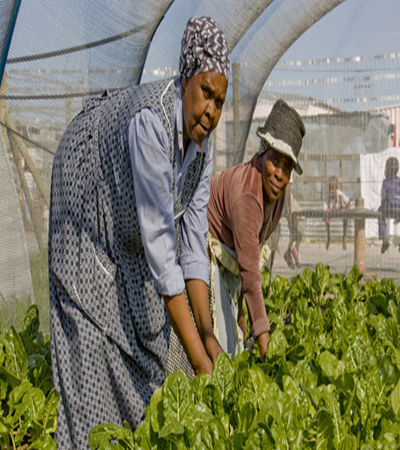 The specific objectives of the Phakisa are to establish catalytic processes that would
Reduce the environmental impact of agricultural production through interventions to improve soil fertility, environmentally sound agricultural pest control, and improvements in water management;
Address fragmented and low impact of financial and non-financial support provided to producers;
Ensure equitable access to land for economic development and agrarian transformation 
Determine markets and improve market access for commercial and smallholder farmers
Devise interventions for economic growth of priority industries and commodities 
Stimulate development of rural economies
Composition of the Participants
One hundred and sixty one registered participants, engaged in the five week lab
Business
Civil Society
Government
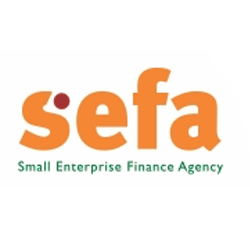 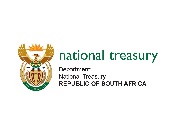 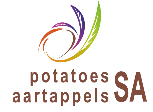 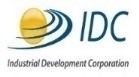 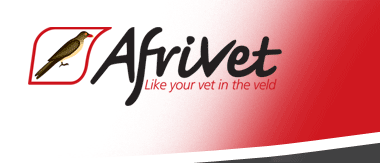 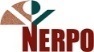 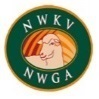 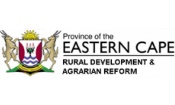 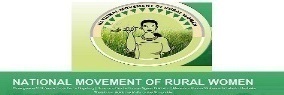 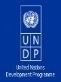 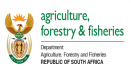 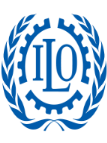 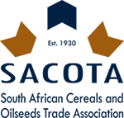 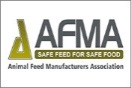 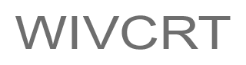 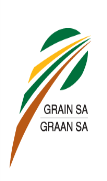 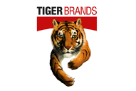 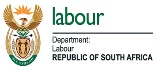 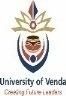 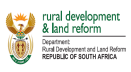 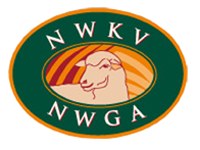 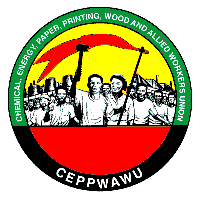 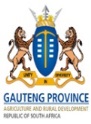 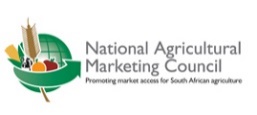 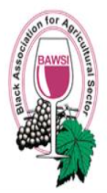 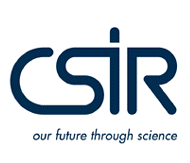 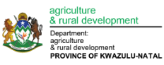 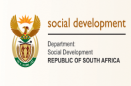 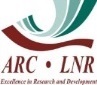 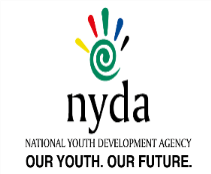 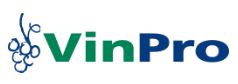 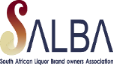 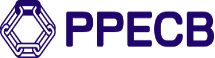 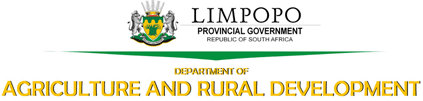 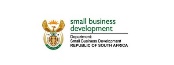 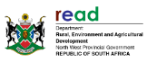 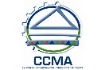 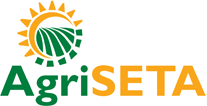 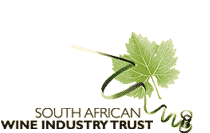 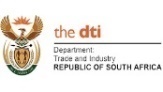 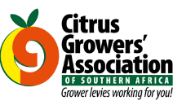 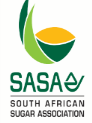 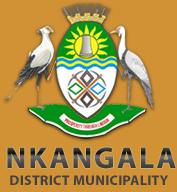 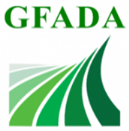 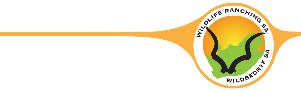 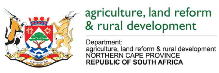 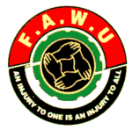 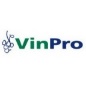 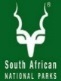 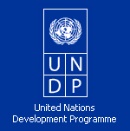 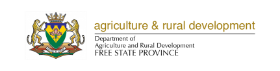 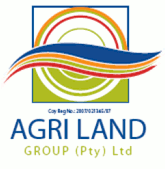 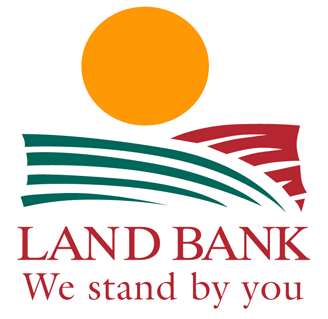 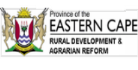 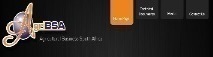 BAWSI
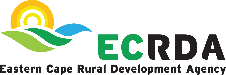 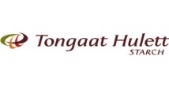 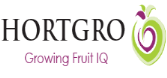 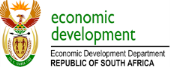 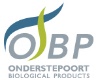 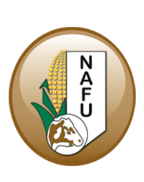 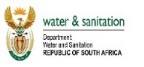 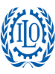 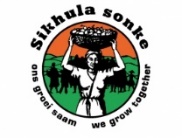 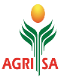 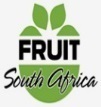 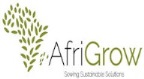 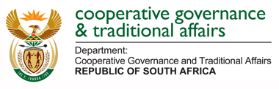 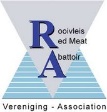 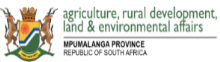 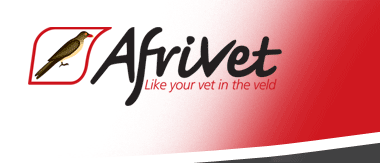 Agratech trade
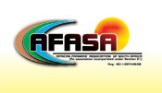 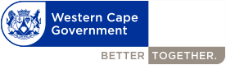 Deciduous Fruit Industry Development Trust
Enterprise Evolution Technology Holdings
Makolobane Farmers Enterprise
AFRIWU
NAFUSA
The participants were allocated to various work streams namely: Grains, Horticulture, Livestock, Producer Support,
Land Reform, Rural Development and Labour; aligning their competencies and areas of expertise
Transforming the Agricultural Sector towards an Inclusive Rural Economy: “Food for All and 1 Million Jobs, by 2030”
Funding and Finance
Optimising the Management of Natural Resources
Developing Skills and Capacity
Demand led public/ private agri-skills unit (Labour)
Livestock skills and knowledge upgrading programme (Livestock)
Enhanced animal health through revolutionary veterinary services  (Livestock)
Ndimo Desk (Producer Support)
Financial partnerships for accelerated and sustainable Land Reform (Land Reform) 
Re-engineering agricultural development finance (Producer Support)
Unlocking finance for grains through PPP (Grains)
Dynamic Business Model for Producer Support (Producer) Support)
Unlocking water to expand horticultural production (Horticulture) 

Fortified veld management for sustainable livestock production (Livestock)
Value Chain Development and Market Access
Reconfiguring Space & Promoting  Functional Rural Settlement
Coordination and Knowledge Management
Harmonization of legislation affecting the agricultural value chain (Producer Support)
Strategic leadership & coordination for structural transformation (Rural Development)
District Land Reform Delivery Centre (Land Reform)
National Agricultural Decent Work Programme (Labour)
Strengthening legal compliance mechanisms (Labour)
National livestock census, animal ID, & traceability (Livestock)
Grain Know How (Grains)
Fast tracking the settlement of outstanding restitution claims in a sustainable manner (Land Reform) 
 Accelerated Land Development and Redistribution Initiative (ALDRI) (Land Reform) 
Promoting and protecting rights of persons living under insecure tenure (Land Reform) 
Basic Services (Rural Development) 
Farm worker house and land ownership programme (Labour)
Access to commercial and alternative livestock value chains (Livestock)

Integrated grain value chain (Grain)

Inclusive horticulture value chain participation model (Horticulture)

Rural enterprise development (Rural Development)

Trade Promotion, Retention and Optimisation (Horticulture)
Inclusive Agricultural Growth Lies at the Heart of Transformation
The initiatives identified in Operation Phakisa are aimed at transforming the sector. Transformation is inherit across all the initiatives
Transformation: developing our value chains to speak to local economies, increasing the capacity of small holders, building careers of previously disadvantaged groups, unlocking access to the sector and increasing ownership
Narrowing the inequality gap in the GRAIN value chain: change in access and ownership to resources with sustainable participation and optimal use of the limited resources
Growing the sector through competitiveness and inclusivity with economic empowerment for women and black farm workers towards ownership, whilst upholding human rights - LABOUR
Process through which holistic change can be realised that leads to an inclusive participation and growth by previously disadvantaged individuals in the HORTICULTURE value-chain
Incremental process of holistic change to ensure equitable access to opportunities, radical economic policy shift, restoration of lost/deprived right – RURAL DEVELOPMENT
A change of the dual agricultural sector - inclusivity & equitable participation, irrespective of gender/race to reflect SA population, in the sustainable & profitable production of food & resilience in food security - LIVESTOCK
Levelling the play field and establishing a critical mass of competitive black farmers across the value chain, ensure black ownership and control of the market share - PRODUCER SUPPORT
Positive change to achieve, redress and create an inclusive sector , that accommodates everyone, using policies and delivery models to enable access to land and create value chain opportunities in a transparent manner – LAND REFORM
Smallholders and SMMEs in Agriculture, have a pivotal role to play in a developing country like South Africa and should be at the heart of the transformation agenda. Investment in people is required, specifically in terms of skills development which will unlock the full entrepreneurial skills and potential in the sector of HDIs
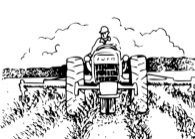 Capacitate Producers / Business / Labour
Re-engineering Development finance
Grains Know How
Ndimo Desk
Livestock Skills and Knowledge Upgrading Programme
Demand Led Public / Private Agri-Skills Unit
Dynamic Business Model for Producer Support
Unlocking finance for grains through PPP
Financial Partnerships for Accelerated and Sustainable Land Reform
Creating an enabling environment for business to thrive and invest, is central to government’s role in economic development
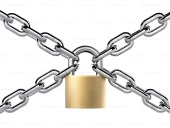 Unblocking Constraints to Growth
Fortified Veld Management for Sustainable Livestock Production
The Augmentation of Existing Essential Basic Service Roll-out Programme
Enhanced Animal Health through Revolutionary Veterinary Services
Harmonisation of the Legislative Framework Affecting Agri Value Chain
Unlocking Water for Horticulture Production
Accelerated Land Development and Redistribution Initiative (ALDRI)
Equitable access to all markets and resources is a focus area in transforming the sector to ensure inclusive growth
Market Access and Changing Ownership Patterns away from market 	dominance
Fast tracking the settlement of outstanding restitution claims in a sustainable manner
Access to commercial and alternative livestock value chains
Trade Promotion, Retention and Optimisation
Inclusive horticulture value chain participation model
Integrated grain value chain
Rural enterprise development
The initiatives are aimed at protecting the basic human rights of all in agriculture, and their access to secure resources for basic survival.
Sustainable Livelihoods
Augmentation of the Rollout of Existing Basic Services
Promoting and Protecting the rights of Persons Living under Insecure Tenure
National Agricultural Decent Work Programme
Farm Worker House and Land Ownership Programme
LAND REFORM
The Land Reform work stream developed 5 key initiatives. They are:
District Land Reform Delivery Centres;
Fast Tracking the Settlement of Outstanding Restitution Claims;
Promoting and Protecting the rights of Persons Living under Insecure Tenure;
The Accelerated Land Development and Redistribution Initiative; and
Financial Partnerships for Accelerated and Sustainable Land Reform;

The District Land Reform Delivery Centres will act as local  implementing agents of land reform, which will ensure that land reform initiatives are designed and implemented in accordance with the specific needs of local economic plans. 

The initiative, Fast Track Settlement of Outstanding Restitution Claims aims to expedite the settlement of 7,419 outstanding claims within the next 2 to 3 years through a delegation of authority to the regions. The Commission on Restitution of Land Rights will ensure that all outstanding research from the claims lodged before the cut-off date of December 1998, will be conducted by end of Quarter 1 of the 2017/18 financial year.
LAND REFORM
However, more is needed to unpack the challenges behind Land Restitution. The Department of Rural Development and Land Reform will therefore host a Mini Lab to ensure that further interaction and engagement is undertaken.

The Accelerated Land Development and Redistribution Initiative or ALDRI, entails government buying up land zoned for agricultural use on the outskirts of towns and cities across South Africa. Government will acquire agricultural land to promote smallholder production of high value agricultural land within 10 km to 60 km of rural service areas, rural towns and peri urban areas across South Africa.
3 commodity-based work streams (Livestock, Horticulture, and Grains)
The 3 commodity-based work streams, focused their initiatives on expanding the potential for trade in both domestic and export markets, developing and strengthening our value chains, sharpening our research and innovation systems, and making the most of our limited water resources. 

The Horticulture work stream developed 3 initiatives:
Inclusive Horticulture Value Chain;
Trade P.R.O. (Promotion, Retention, Optimisation);
Unlocking Water to Expand Horticultural Production

The initiative Trade Promotion, Retention and Optimisation aims to increase South Africa’s Horticultural trade potential from an estimated R54.4 billion in 2015 to R90 billion by 2030. 

The initiative, Unlocking Water to Expand Horticultural Production, will add an aadditional 34 000 hectares of land under irrigation.
3 commodity-based work streams (Livestock, Horticulture, and Grains)
The Livestock work stream developed 5 initiatives:
Livestock Skills and Knowledge Upgrading Programme;
Access to Commercial and Alternative Livestock Value Chains;
National Livestock Census and an Animal Identification and Traceability Programme;
Enhanced Animal Health through Revolutionary Veterinary Services;
Fortified Veld Management for Sustainable Livestock Production;

The Livestock work stream, on the other hand, deemed it necessary to address the need for a national livestock census, and an animal identification and traceability system to strengthen meat exports, improve disease control mechanisms and ultimately ensure adherence to international trade protocols.

The initiative, Fortified Veld Management for Sustainable Livestock Production targets to rehabilitate 550 000 hectares (old lands, eroded areas and cleared areas) with 20% improvement in grazing capacity of rehabilitated land, by 2030;
3 commodity-based work streams (Livestock, Horticulture, and Grains)
The Grain work stream developed 3 initiatives:
Integrated Grains Value Chain;
Unlocking Finance for Grains Through PPP;
Grains Know How.

The initiative, Unlocking Finance for Grains through Private Public Partnerships attempts to address the limited impact grant based financial models have on growth in the Grain industry. 

This initiative will link farmers to buyers and processors of grain using contractual innovations which mitigate the risks for both parties. The estimated impact is an added five hundred and seven thousand (507 000) hectares under production, in turn creating about fifty-three thousand (53 000) new jobs.
PRODUCER SUPPORT
For Producer Support the Lab developed 
Ndimo Desk
Re-engineering Agricultural Development Finance;
Dynamic Business Model for Producer Support;
Harmonization of the Legislative Framework Affecting the Agri Value Chain

Initiatives aimed at improving support to producers generally include the Harmonization of the Legislative Framework Affecting the Agri Value Chain. This initiative is designed to address the cumbersome nature of existing legislation housed within different departments. 

It aims to eliminate hurdles at all levels, speeding up decision-making processes and facilitating opportunities, particularly for new entrants across the value chain. (harmonising land, water, agriculture, environment and trade related legislature)
PRODUCER SUPPORT
The greatest challenge raised by farmers at the Lab, was the fragmented nature of support services. The Ndimo Desk  (agriculture desk) initiative is a centralised, virtual platform linking producers to services offered by participating public and private sector institutions. 

An initiative called the Dynamic Business Model aims to add further value to services provided through the Ndimo Desk. This initiative is a partnership between government and commodity organisations to provide comprehensive producer support to small and medium scale producers, such as finance, inputs, technical support, and business intelligence at competitive prices. 


The Re-engineering Agricultural Development Finance. This initiative will develop blended financial products from public and private funds to lessen the current reliance on grant funds. 

The financial products will be designed to cover both long and medium term loans for buying farms, equipment and machinery, as well as short term loans for production inputs. The new blended financial products will consist of a grant component from government, and a loan component from commercial banks, DFI’s and other financiers.
RURAL DEVELOPMENT
The Rural Development work stream identified three key initiatives:
Strategic Leadership and Coordination for Structural Transformation;
Augmentation of Existing Essential Basic Service Roll-out Programmes; and
Rural Enterprise Development

Rural development has always been mentioned as a key driver to address the triple challenges of poverty, inequality and unemployment. However, slow delivery of rural transformation due to ineffective coordination, planning, execution and implementation has kept rural households trapped within the triple challenges. 

The initiative Strategic Leadership and Coordination for Structural Transformation seeks to address the fragmentation of budgets and programmes aimed at rural development. 

The initiative involves the establishment of a Presidential Rural Development Coordination Committee; the Promulgation of a Rural Development Act, which will provide for the mainstreaming of rural development through the establishment of rural industrialization charters, and related incentives to drive social and economic transformation.
RURAL DEVELOPMENT
The Augmentation of Existing Essential Basic Service Roll-out Programme,  is an initiative which aims to fast track off-grid solutions to deliver universal access to essential basic services at a faster pace and at lower cost than would have been realised were conventional grid solutions applied. 

These include the support and fast tracking of off-grid solutions for:
Electricity through 90W Solar Home Systems which can power a colour television, a cell phone charger, a bar fridge and 4 lights; 
Improved access to sanitation through waterless toilets which are dehydration/evaporation systems that provide a safe, non-polluting and cost-effective solution to the gap in access to sanitation;
Improved access to water with the use of Rain Water Harvesting (RWH) systems

These initiatives we believe will bring much needed relief on the fiscus and eradicate backlogs in access to essential basic services by 2022.
LABOUR
The Labour work stream came up with four initiatives namely:
National Agricultural Decent Work Programme;
Farm Worker House and Land Ownership Programme;
Demand Led Public/ Private Agri-skills Unit;
Strengthening Legal Compliance Mechanisms

The first initiative, National Decent Work Programme, aims to develop and implement a Decent Work Programme for the Agricultural Sector. Key elements of the initiative include four decent work pillars:
Rights at Work; 
Employment creation;
Social Protection, and 
Social Dialogue

The Farm Worker house and Land Ownership Programme, is an initiative based on the innovative SMART village concept that seeks to secure title deeds and basic public infrastructure and services. This will be supplemented by the provision of support for the farming of the land, through skills and access to the market. 
 
 
 
 
.
Important Next Steps
Implementation preparation

Financial resourcing
The Operation Phakisa Plan for Agriculture, Land Reform and Rural Development, now becomes the common plan between DAFF and DRDLR;
It thus serves as a basis for budget reprioritisation e.g. both DAFF and DRDLR have budgets for Livestock; and both departments have budgets for infrastructure support;
There are further budgets for Agricultural related interventions in other departments, which must be channelled towards the implementation of this Phakisa;
However there is general underfunding of Agriculture development that needs to be addressed;
Phakisa is a plan between all sector players, and serves the basis to draw in partnerships and investment.
25
Important Next Steps
Institutionalisation

Both DAFF and DRDLR will be setting up a common Lead Delivery unit, managed by both departments;
There will be governance structures similar to Oceans Economy to address any blockages towards successful implementation of the initiatives;
These will include:
Ministerial Steering Committees 
Directors General Steering Committee
Provincial Steering Committees
Lead Delivery Unit
Provincial Sub-delivery Unit 

Preparation for the Lab Open Day involves the finalisation of investments plans for each initiative identifying the role players, and sponsors for each.

The Open Day becomes the symbolic signing off of plans between major role players – July 2017.
26